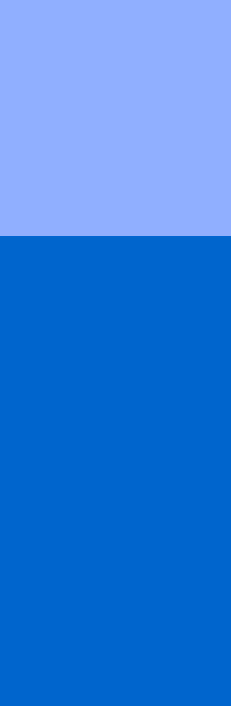 产品战略规划
B2B行业的产品组合、产品线和产品概念定义
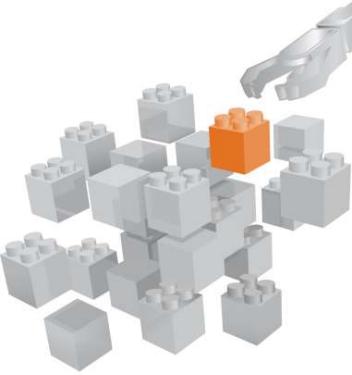 机密性和专有性。
未经乙方公司的具体许可，严禁使用这些材料。
知识块
模块化--如何解决简单   性的挑战？
KNOW ID 777704

EM指南
批量业务中的模块战略


KNOW ID 791983
知识块
系统一级的模块化

KNOW ID 791533

EM指南
综合系统一级的模块战 略


KNOW ID 791854
CEO- 甲板/箱子
工程项目业务。模块化  设计标准化
KNOW ID 784632


EM指南
定制项目业务中的模块 化设计标准化
KNOW ID 788209
外网文章
汽车技术应用于低产量 行业
进行中
平台和模块战略工具包
主要文件概述
本文件的重点
CEO-Deck/LOP页面收藏
乙方视角下的平台和模块战略
KNOW ID tbd
PD和文件
外网文章
平台化和模块化：应对日益增加的复杂性的明智之 举。
发表于2014年6月26日
外网文章
为什么要重新发明车轮 ？
发表于4/16/2013
外网文章
范式转变为
模块化 发表于
3/11/2009
外部
框架/方法指南
为客户选择最佳的模块化方法
KNOW ID 791987
知识块
快速全面评估模块化机  会
KNOW ID 791807
知识块
模块化产品的新质量   管理
KNOW ID 786557


PD
全球平台和模块战略   的质量管理
KNOW ID TBD
内部
PD
研发体系杠杆4：产品架构和模块化知网ID              707951
PD
B2B行业的产品组合、产品线和产品概念定义
办法/   格式化


阶段
快速诊断
全面的模块化
系统级模块化
项目模块化
平台的质量管理
|  1
来源：乙方
介紹
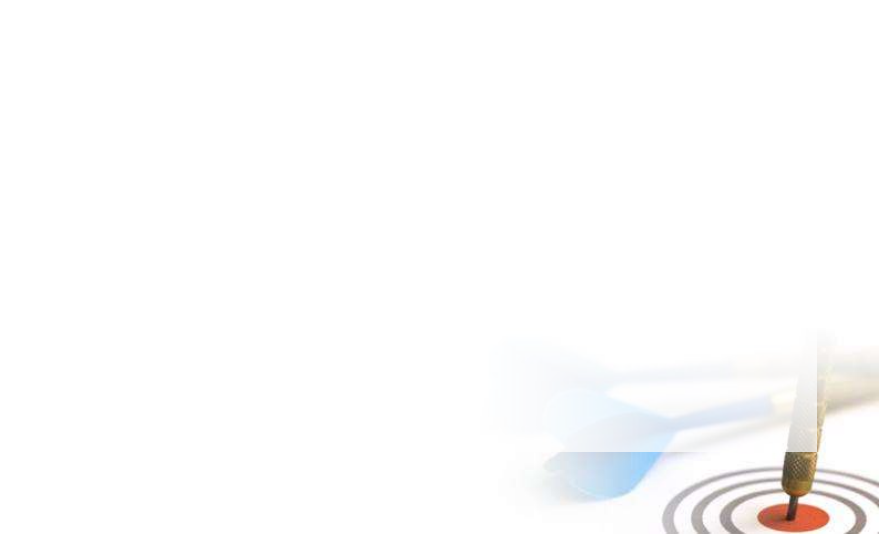 |  2
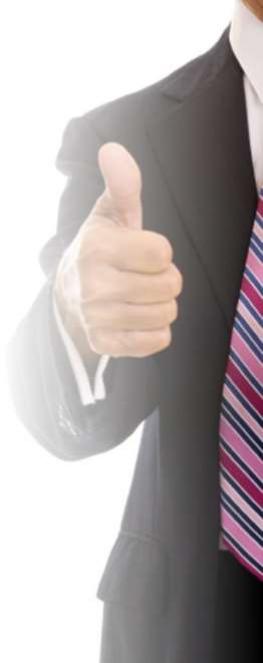 成功定义一个自上而下的模块化的关键要素。  产品平台
成功的关键因素
结构化方法
透明度和客观    性
责任
文件
|  3
来源：乙方
需要考虑3个关键路径，以衍生出基于市场的模块化产品设计。
主要讨论(见第4 章)
主要分析(见1-3章)
市场规模和价值
市场在哪里？
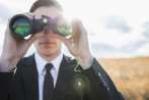 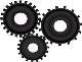 要解决的问题
产品需要涵盖哪  些内容？
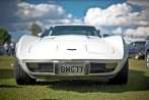 要解决的问题 ▪ 代表产品
有哪些技术解决  方案？
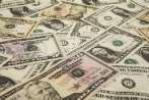 |  4
来源：乙方
每条路径都由几个构件组成，以结构化的逐步方法实现模块化产品设计。
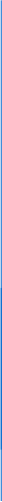 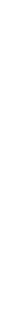 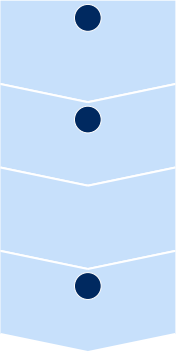 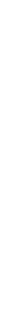 E
I
K
P
不同业绩水平的费 用
产品之间的成本差 异
|  5
来源：乙方
路径的各要素之间是相互联系的，但可以按结构化的顺序发展。
每条路径都遵循一个特定的主题 ，各要素之间是相互建立的。     路径也是相互联系的，有跨元素 的交换和迭代。
不过，可以用结构化的方法来制 定要素。
当今市场，主要性能标准，主要 特点。
3   4  未来的市场和技术、市场 群以及产品的性能范围和特点。
产品之间的成本差异，目 标成本
6   7       开发模块化的投资组合
设计
9101合设计的正规化
▪

▪

▪
1 2

▪

5

8


12
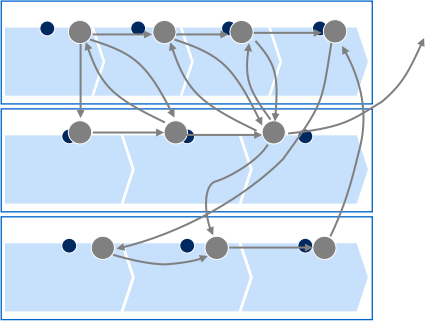 Market volume and value
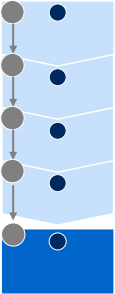 C 3
Mapping of competitor strategies
B     2a
Market         growth and future mar- ket volume
D  4
8         L
Differen-         tiation of modules

9
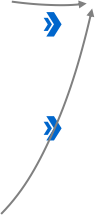 Market    segmen- tation
M
Number of solutions
Market needs and requirements
1b
1cF

Market based specifications and features
2b    G

Technology trends
10
N
Combinability
11
O

Interfaces
Cost drivers and technical solutions
I        6
Cost for different performance         levels
K   7

Cost spread           between products
12
P

Modular product portfolio design
|  6
来源：乙方
需要考虑3个关键路径，以衍生出基于市场的模块化产品设计。
主要讨论(见第4 章)
主要分析(见1-3章)
要解决的问题
市场在哪里？
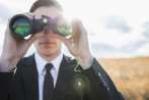 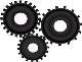 要解决的问题
产品需要涵盖哪  些内容？
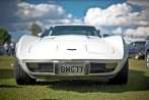 要解决的问题
▪ 代表产品
有哪些技术解决  方案？
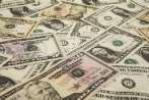 |  7
来源：乙方
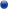 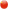 Europe
了解市场容量和价值是关键 设计正确的模块化产品
▪  分析当今全球市场容量 与关键性能维度的关系
▪  考虑盲点和未被覆盖的 市场区域。
▪  超越目标范围
▪  推断市场会是什么样 子
–  在产品发布时
–  在生产过程中
–  在产品               淘汰
▪ 调查潜在的竞争者战 略
▪ 绘制竞争对手的产品 图
行销自营
▪ 识别类似产品和客户 的群组。
▪  思考这些集群的产品 共同点和差异点
Product
name
SuperLift   5.1
Sisyphos   Lift
<20000
<500
<1000
HighLift 1
iLift
PowerLift   LiftMagic
Market
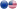 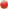 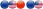 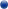 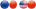 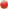 2014
2000
2012
2013              2014
2008
Intro-
duction
Payload
tons
5- 15
30-42
35-55
3- 15
25-40
30-45
3- 10
Speed
2- 10
5- 18
10-20
2- 10
5- 15
10-20
10-20
2-6
Europe
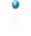 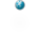 Global
China
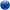 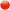 Global
Max. Lift      height
mm
2200
3500
4200
1800
2000
2800
3800
…
…
Estimated market volume
2020 units, mapped for payload and speed
Power
train
C
C/E
C/E
C
C
E
E
E
100
Speed        <250             <500             <1000             <5000             <20000
Project
scope
Growth          Decline
)
)
)
)
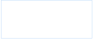 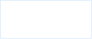 Payload, tons
0
5                                   20
30	
40
Lift height, mm
4,000
2,000
4,000
3,100
Noise level, Category rating
0
2
3

0
20
50
Future  China   market
50
20
15
6
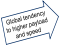 Lift         Magic
Look for the        segments            where                    competitors        are active and   we are not
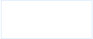 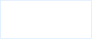 0
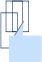 0
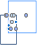 0

0
0

0
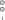 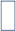 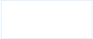 Look for the seg-
SuperLift 5.1
3
Payload
ments where
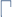 1
Hand      Lift 2.0
Conduct same analysis for revenue pools
(sales volume x sales price)
Conduct same analysis for revenue pools
(sales volume x sales price)
1
1
|  8
来源：乙方
A
办法
▪ 收集和分析关键业绩维度的市场数  据。
▪ 建立代表真实市场的市场数据
–  独立于自己的产品
–  专注于全面的应用范围
–  覆盖所有(未来)区域，也是弱代 表。
▪ 分析市场上的数量和收入池。
▪ 数据来源可以是
–  公司的失标和中标数据、销售信 息。
–  市场报告
–  客户调查
–  专家访谈
销售、失标和中标、市场报告和专家意见。  采访是市场分析的来源
结果。今天的市场数据分析
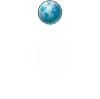 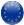 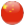 欧洲
中国
…
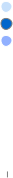 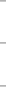 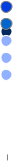 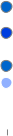 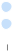 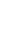 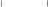 |  9
来源：客户案例；
B
未来市场容量和收入池的建立 是许多模块化决策的基础
办法
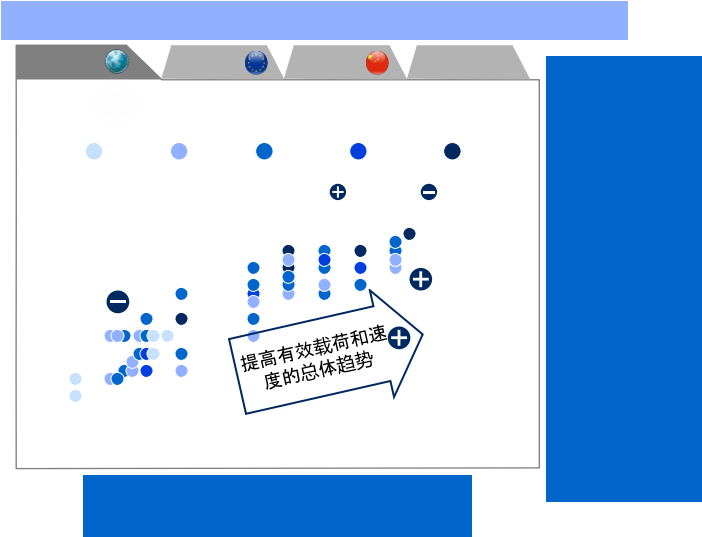 结果。未来市场前景
全球
欧洲
中国
▪ 验证模型，例 如，与区域销 售代表进行验 证
▪ 确保将所有数 量和收入池纳 入其中
▪ 增长率、变化 率等假设要透 明化
▪ 文件假设
▪ 对不同年份进 行评估
…
估计市场容量
2020个   位，按有效   荷和速度   制地

速度       <250            <500            <1000
单               载             绘      图
<5000           <20000
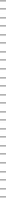 增长
欧洲的数 量下降
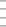 有效载荷
对收入池进行同样的分析
(销售量x销售价格)
|  10
来源：客户案例；
C
你的竞争对手在做什么？确保不 遗漏盲点或高竞争领域
办法
Product
name
HighLift 1
LiftExcite
Market
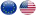 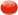 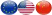 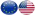 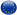 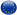 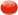 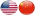 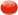 Intro-
duction
Payload
Speed
Max. Lift    height
Power
train
Project
scope
Lift      Magic
Look for the     segments         where                competitors     are active and we are not
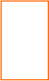 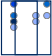 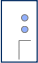 Lift    Excite
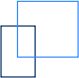 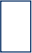 SuperLift 5.1
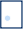 High Lift 1
Hand   Lift 2.0
|  11
来源：客户案例；
C
例子 - 标准产品概述 两个直接竞争者
主要竞争者1
产品名称
市场信息
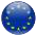 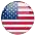 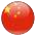 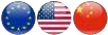 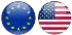 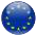 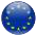 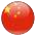 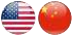 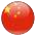 介绍-介绍
有效载荷
速度
最高升降   高度
动力火车
项目范围
(  )
(  )
(  )
1 C - 燃烧，E - 电动
资料来源：伪装的乙方机械客户实例；产品信息来自公司网页和新闻剪报；乙方。伪装的乙方机械客户实例；公司网页和 新闻剪报中的产品信息；乙方。
|  12
C
例子 - 竞争者提供的重点产品的地图。
与自己的产品相比，在有效载荷和速度方面

	<250           <500           <1000           <5000           <20000             只有部分范围
已宣布的未来产品
Sisyphos Lift
寻找竞争者活 跃而我们不活 跃的细分市场
电梯
寻找竞争者的动向 对其构成威胁的行 业。
高  升降1
手拉葫 芦2.0
|  13
来源：客户案例；
D
识别市场集群并描述其表现   基于市场和竞争者图谱的范围
办法
结果。未来市场前景
Market analysis
<250
<500
<5000
<20000
<1000
100
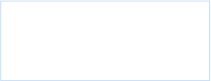 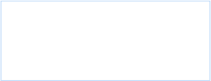 Speed, km/h 0
Payload, tons 0
20
50
30
50
15
20
15
40
6
15
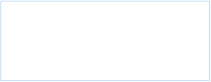 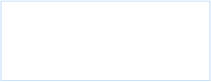 Lift speed, m/s
0.63
0
0
0.5
4,000
0

0
0.63
3,100
0.5
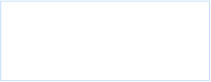 3
1
1
|  14
来源：客户案例；
D
例子--分析所有失利和中标的结果为 市场群
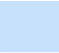 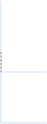 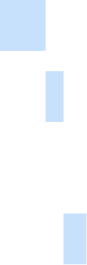 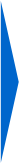 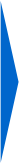 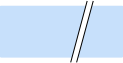 100
|  15
来源：客户案例；
D
第1组 	第2组 	第3组
示例--性能尺寸和范围允许 市场群组的详细技术说明
速度， 公里/小时 0
50
0.663
0
0
3
|  16
来源：客户案例；
D
例子----市场群组的补充说明
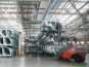 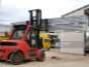 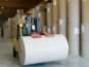 第1组
汽车行业
港口和物流 中心


饮料
第3组
50%     造纸业

25%              木材


20%               汽车行业
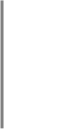 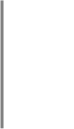 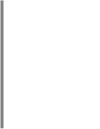 共同申请和接受  率
60%
60%
20%
20%
10%
10%
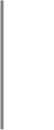 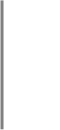 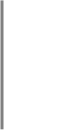 区域分布
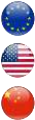 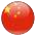 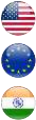 40%
50%
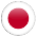 30%
30%
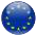 15%
10%
未来趋势
▪  收入的主要贡献者，利润率稳定 ，平均水平高
▪  预计主要市场不会出现大幅增长

▪  成熟的产品，通过功能和服务与 竞争对手形成关键的差异化。
▪  战略上重要的部分
▪  预计数量略微下降

▪  成熟的产品和老式的技术。
|  17
来源：客户案例；
避开"市场量价"路径上的常见陷阱
解决办法
▪  由于历史或政治等原因， 客户对整个市场的看法可 能受到限制
▪ 只有完整市场的部分被视 为基线。
▪ 利用所有来源收集和验证数据，  例如，  当地代表。
▪ 做交叉检查。公司的市场份额，  从报告中对全球市场 进行自上而下的细分，等等。
▪ 也包括没有自己的产品，  但有活跃的竞争者的细分市 场。
▪ 使假设和缺失的信息清晰可见
A 
	B
C
▪ 市场集群过大或过小
市场细分
D
|  18
来源：乙方
需要考虑3个关键路径，以衍生出基于市场的模块化产品设计。
主要讨论(见第4 章)
主要分析(见1-3章)
要解决的问题
市场在哪里？
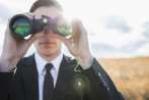 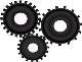 要解决的问题
产品需要涵盖哪  些内容？
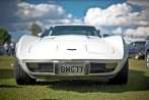 要解决的问题
▪ 代表产品
有哪些技术解决  方案？
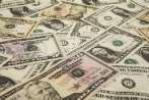 |  19
来源：乙方
了解并确定市场需求和要求
是后期前瞻性平台设计的重要基础。
G
F
▪ 了解客户对定义关键性能参 数的选择。
▪ 具备和必须具备的特征之间 的区别。
▪ 覆盖市场的主要性能参数的 规格范围
▪ 分解到各个部分
▪ 趋势的透明度和未来平台所 需的可升级性。
▪ 限制发展、需要考虑的法律 规定。
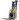 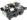 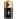 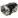 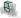 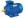 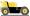 ▪ Application – heavy load,       warehouse, office application
0.0                                             50  0.0                                        50
0.0
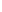 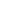 Payload,
tons
Body
Pump
Tower
Energy storage
Motor
Electric controls
5                 20                                               30                50                           15                    40
Lift
height,

m
4000

3100
4000
0

2000
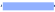 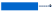 0
4000
0
4000
0
0.0
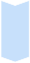 0.0
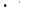 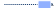 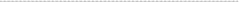 Speed,
m/s
0.0
▪ Payload

▪ Speed
20
▪
15     20
6             15
3           10
Willingness to
pay
e.g ., no gold plated  walls in basic            variant
▪   System             integration of    components     into body
▪   Design for        maintainability  and repair

▪   Alternative        material use     for upper          body (GFRP,    CFRP,              Plastics)
▪   Singleframe     and singlepart  design
▪   Lightweight      design

▪   Hinges with      integrated        stopper and     damper
▪   Increase of       functionalities   while                standardizing   parts

▪   Outsourcing     of special         functions from  OEM to            external            companies
▪   High density    batteries
▪   Lithium-Ion      technology
▪   Recuperation
▪   Inductive         charging

▪   Fast charging
▪   High-density    air cooled         asynchronous  motors

▪   Wheel-hub       integrated        motors
▪   Communi-
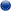 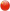 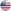 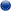 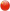 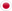 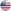 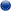 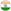 cation by          signal overlay

▪   WiFi                 connection for  remote             monitoring
Level 2
Regions
▪
Features

▪   Handicapped
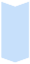 ▪ Automatic lift trucks
▪ Use of telematics (data mgmt.)
Level 3
Granularity
▪  Colour options
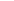 |  20
来源：客户案例；
E
办法
▪ 从客户的决定到最终的产品，都要 跟随客户
▪ 按3个层次进行分组决定
–  基本决定
–  关键业绩决定
–  有利的决定
▪ 确定关键特征和性能特点
▪ 在客户决策过程中使用多种来源，  例如：。
–  采访客户
–  销售和市场部统计
–  采访销售代表
–  采访保养和维修人员
与拿货率一起，客户的决策历程也在不断变化。  确定关键的性能参数和相关特征
结果。客户决策历程图
Fundamental design characteristics
Customer decisions
Technical feature
Characteristics
Indoor/Outdoor/Mixed
IC trucks, E trucks, WH trucks

Noise quality, handicapped                suitability, robust solution, colouring
Fundamental decisions        come first
Special           requirements
Distri-  bution
Pay- load
Payload
Lifting speed Speed

Lifting height
0,5; 0,63; 0,7 m/s
10, 15, 20 km/h

2000-4000 mm
Distri-  bution
Dimensions
Type 1, 2, 3


2000-2120 mm
Distri-  bution
Dustri- bution
1500- 1600 mm
50 Hz, 60 Hz
Electrical layout
|  21
来源：客户案例；
E
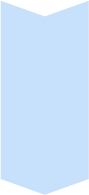 客户决策旅程可以结构化 3个层次的决定
第三级
决定类型
例子(叉车)
在项目或采购开始时的基本决定。             ▪ 应用--重载、仓库、办公室应用
决定通常不会随着时间的推移而改变或
受到质疑。

通常选择平台甚至产品线
▪
▪



▪
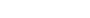 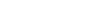 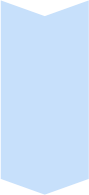 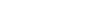 混凝土产品和规格的关键性能标准的范 围。
在项目开发或采购过程中， 可能会收取 规格和初选费用。
▪ 有效载荷
▪ 速度
▪



▪
第二级
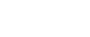 ▪ 漂亮的功能和设计选项
▪ 通常是附加功能，不属于标准产品的一 部分，需要单独收费。
▪ 自动升降车
▪ 使用远程信息处理技术(数据管理)
粒度
|  22
来源：乙方
E
客户决策旅程的例子 叉车(1/2)
基本设计特点
技术特点
客户决定
应用
动力火车 特别要求
特征
室内/室外/混合
IC卡车、E卡车、WH卡车


噪声质量、残疾人适用性、稳健的解 决方案、着色。
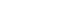 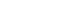 有效 载荷
2-52吨

0.5；0.63；0.7米/秒    10、15、20公里/小时
区划
提升速度
速度

提升高度

离地间隙

转弯半径

轮基


电网连接
Distri- 资助
外形尺寸
Distri- 资助
Dustri- 资助
电气布局
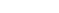 |  23
来源：客户案例；
E
客户决策旅程的例子 叉车(2/2)
身体
体形
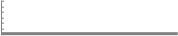 进出边数
分销
液压系统
油流量
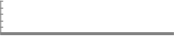 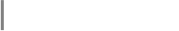 工作压力
室内设计
标准、定制
外观设计
标准、定制
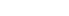 |  24
来源：客户案例；
E
自下而上的客户决策历程可以连接 到自上而下的市场摸索
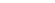 D
<5000  	<20000
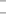 <250
<500  <1000
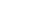 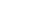 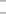 区划
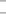 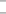 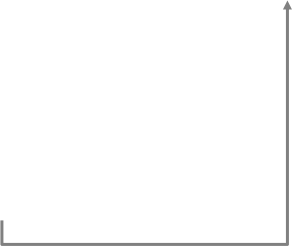 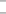 高度
客户决策过程中的每一条"  都可以与市场地图中
的某一特定点或区域联系起
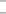 路径"
来。
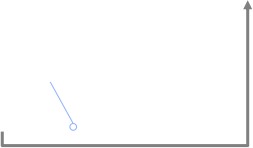 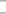 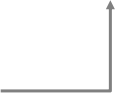 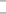 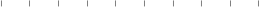 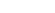 |  25
来源：客户案例；
F
办法
▪ 根据客户的决策历程，绘制 出衍生的市场群组图。
▪ 根据以下情况确定哪个集群 需要哪些特征和性能范围。
–  每组内的需求和预期接  受率
–  愿意支付额外费用或高  性能的费用
–  区域特点

▪ 分析哪些特定的组合有哪些 拿货率。
决定哪个集群将覆盖哪些特征，根据 市场集群和客户决策历程
Cluster 1
Cluster 2
Cluster 3
0
0
5
5
5
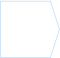 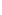 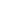 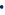 Needs-based
customer
segmentation
e.g., no high-           performance AC     solution for cooling house applications
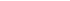 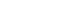 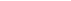 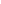 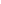 2
5
0
12
0
12
0
12
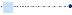 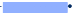 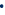 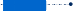 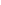 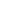 2
12
8
0
20
0
20
0
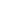 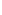 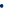 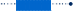 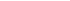 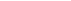 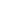 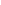 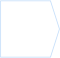 3            10
15         20
Willingness to      pay
e.g., no frameless design doors in      basic variant
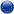 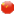 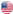 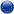 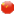 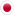 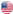 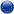 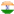 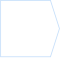 Regional            characteristics
e.g., cruise control for the US
Rule of thumb: Solutions will only be developed for significant volumes
20.000
20.000
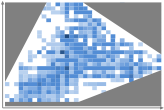 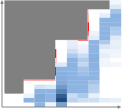 |  26
来源：客户案例；
F
示例--定义性能范围和特征     基于市场图谱和客户决策历程
决策所需的输入因素                                第1组                                       第2组                                        第3组
0
0
0
5
5
5
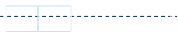 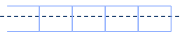 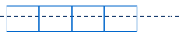 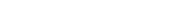 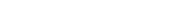 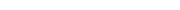 2
5
0
12
0
12
0
12
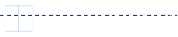 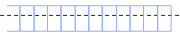 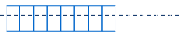 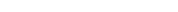 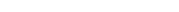 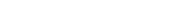 2
12
8
0
20
0
20
0
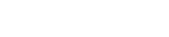 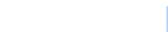 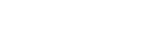 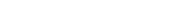 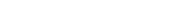 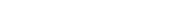 3           10
15
20
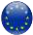 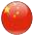 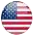 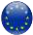 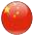 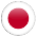 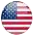 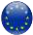 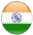 |  27
来源：客户案例；
F
例子--基于市场数据的数量分析表明 性能范围的尺寸和界限
经验法则。  只为大宗货物制定解决方案
20.000
20.000
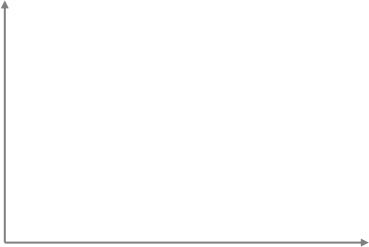 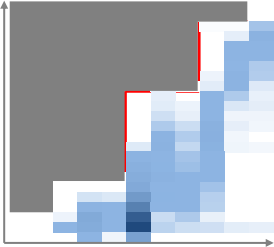 |  28
来源：客户案例；
G
需要从一开始就考虑技术趋势。
开始，以确保未来的成功和产品的可升级性。
结果：技术状况
办法
▪ 收集可能影响产品设计、产 品使用或客户行为的趋势。
▪ 考虑广泛的因素
–  技术趋势(例如，无钥匙  进入)
–  立法改革(例如，能源效 率>97%)。
–  设计趋势(如玻璃材料的  使用)
–  客户趋势(如免费Wi-Fi)
▪ 各个方面的集群趋势
–  系统级
–  模块级
–  环境整合
–  商业模式
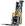 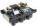 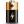 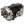 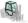 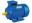 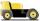 Body
Pump
Tower
Energy storage
Motor
Electric controls
▪   System                integration of    components      into body
▪   Design for          maintainability  and repair

▪   Alternative          material use      for upper             body (GFRP,    CFRP,                  Plastics)
▪   Singleframe      and singlepart  design
▪   Lightweight        design

▪   Hinges with       integrated           stopper and       damper
▪   Silent high  capacity       pumps
▪   High density     batteries
▪   Lithium- Ion       technology
▪   Recuperation
▪   Inductive            charging

▪   Fast charging
▪   High-density     air cooled           asynchronous  motors

▪  Wheel-hub        integrated          motors
▪   Communi-
cation by             signal overlay

▪   WiFi                      connection for  remote                 monitoring
Energy      efficiency
Recyclability
Light weight
…
Motor
Battery
Lighting
|  29
来源：客户案例；
G
示例--趋势景观图所有影响因素 对于产品系统和单个部件
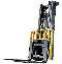 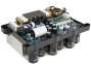 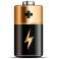 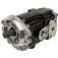 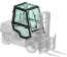 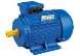 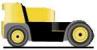 资料来源：乙方机械客户实例。伪装的乙方机械客户实例；乙方；互联网图片。                                                                            |  30
G
例子--趋势影响分析确定了关键的 模块和组件，并提出设计要求
趋势分析
能源 效率
电机
蓄电池
灯光
|  31
来源：客户案例；乙方。
避免在"市场需求和"上的常见陷阱。  需求"路径
潜在的陷阱
▪ 决策历程太详细或不够详细
▪ 客户决策的相关性被错误地分配到 第1、2、3级。
▪ 没有关于特征分布的信息
客户决策历 程
E
▪ 规格范围的界定过于宽泛
▪ 对于基本变体，有太多的功能被选 为"必需"。
具体内容和 特点
F
▪ 只关注中短期产品趋势
▪ 对产品趋势的看法过于狭隘
▪ 只有区域性的产品趋势
技术逻辑学 趋势
G
|  32
来源：乙方
需要考虑3个关键路径，以衍生出基于市场的模块化产品设计。
主要讨论(见第4 章)
主要分析(见1-3章)
要解决的问题
市场在哪里？
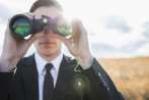 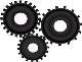 要解决的问题
产品需要涵盖哪  些内容？
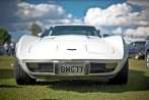 要解决的问题
▪ 代表产品
有哪些技术解决  方案？
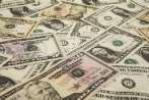 |  33
来源：乙方
建立成本透明度对于确保 未来产品的成功
H
I
K
▪ 在市场摸底的过程中， 选择具   ▪ 确定不同市场映射范围的价   ▪ 分析低性能的低成本产品和 有代表性的产品，具体的性能      格水平。                                     高性能的高成本产品之间的 参数                                         ▪ 引导到自上而下的成本目标      成本差额。
▪ 以此作为跟踪成本和价格的                                                                                                      参考
Parameter
Speed
Payload
Cargo size
Result: Defined product representatives
Approach
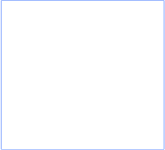 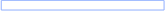 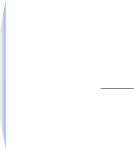 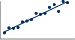 Product
cost,
EUR
▪   Large performance       spread values can be   indicators for a too        wide performance         range, leading to high  cost for basic variants
▪  To solve
–   Reduce                    performance           range
–   Split cluster
–   Carefully design     modules with           potentially 2             performance           versions
▪   Experience shows:        Performance range       values of up to 1.4        can be covered with 1  variant1
Speed
Speed
In km/h

10
Payload
Value
In tons

7
Spread  factor

2.0
Spread  factor
Speed
Cluster 1
Cluster 2

Cluster 3
Size
Cluster 1
Cluster 2
Cluster 3
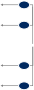 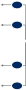 2.3
Cluster         coverage     of perfor-     mance
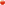 <20000
<250
<500
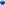 Speed
2
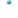 15
11
3.0
3.7
4
5
2
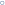 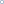 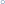 <20000
<250

<500
▪  Linear cost behavior with               performance parameter
▪  Likely good scalability of system  and components along this           performance dimension



One size fits all
▪  Linear cost behavior with step
▪  While clusters 1 and 2 are well  within linear range, the step       change within cluster 3 might     require
–   Split of cluster
–   Split of some modules



2 sizes
Conclu-
sion
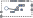 Speed
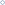 3
3
5
Name         km/h      In tons      In percent
1
4
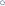 5
2
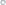 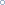 2
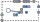 4.0
20
17
5.7
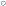 3
3
4
20
3
1.0
4.0
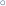 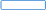 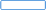 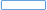 |  34
来源：乙方
H
代表性系统用于跟踪和创建
如果可以进行审查，成本和价格的透明度；
办法
结果。确定的产品代表
▪ 选择常用的代表性系统，  例如：
–  物理系统在准确的性能参数值( 速度=2.0米/秒)下。
–  小参数值变化范围内的虚拟系统 (速度=1.8 ... 2.2米/秒)
▪ 甄选标准。确保
–  关注关键性能参数
–  足够的容量覆盖率(>60%)
–  全市场范围覆盖(高性能和低性 能)。
–  全球代表对所有区域相同，地方 代表对所有区域相同。
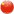 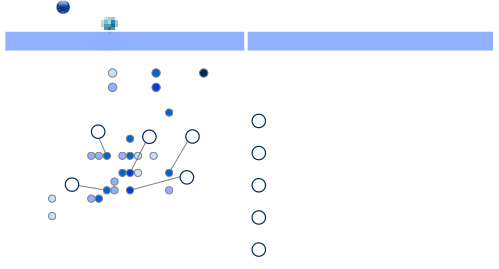 Global perspective
2020 units,

Speed
mapped for payload and speed
Share of   total vol-  ume 2020
In percent
<250
<500
<1000
<5000
<20000
Speed
In
km/h
Payload
In tons
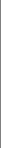 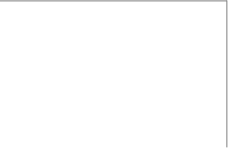 Name
1   Product 1             6              15               31
4
Cluster 1
5
2
2   Product 2             8              15                18
1
3   Product 3             6              12                11               >60%
Product 4
10
12
6
4
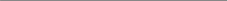 Product 5
8
20
2.2
5
Payload
|  35
来源：客户案例；
H
例子--代表性产品及其定位 在市场摸底中
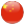 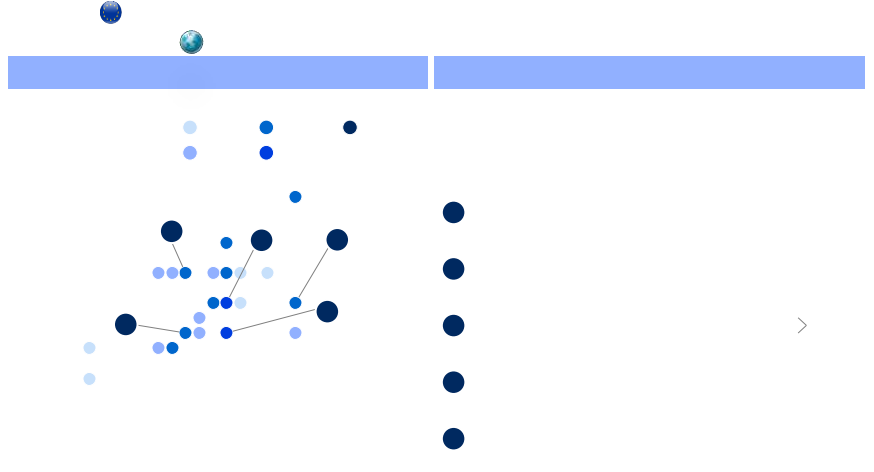 全球视角
2020个单位，按有效载荷和速度绘制地图
速度
单位： 公里/  小时
<250              <1000              <20000
2020年占总 销量的比例( %)
有效载  荷
单位：吨
速度
<500              <5000
名称
1   产品1                 6             15             31
4
第1组
5
2
2   产品2
8             15              18
1
3   产品3                 6             12              11             >60%
4   产品4
10
12
6
有效载荷       5   产品5                   8              20              2.2
|  36
来源：乙方
I
办法
▪ 获得选定的代表性产品配置 的成本，根据
–  在今天的成本上
–  目标成本
–  关于估计数
▪ 根据性能参数分析成本

▪ 必要时，将其他有代表性的 系统定义为节点。
按关键性能参数进行成本分析 确定成本敏感度和自然断点
Parameter
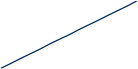 Product
cost,
EUR
Cluster        coverage    of perfor-    mance
2
Conclu-
sion
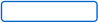 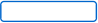 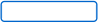 |  37
来源：客户案例；
I
参数
例子--按关键性能参数进行成本分析
速度
有效载荷
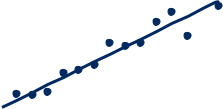 产品成本。
欧元
绩效的集群  覆盖率
组
第
第
组
第
结束语
▪  性能参数的线性成本行为
▪  系统和组件在这一性能方面可能 具有良好的可扩展性。
▪  线性成本行为与步骤
▪  虽然群组1和群组2在线性范围内  ，但群组3内的阶梯变化可能需要
–   分组
–   一些模块的拆分
▪  技术A对第1组和第2组更为有利
。
▪  第2组可以
–   使用技术A和B
–   依靠技术。  B  (导致昂贵的低 端产品
–   共享科技。  A与第1、2组(导 致昂贵的高端产品)。
▪  决定取决于数量，需要仔细分析
|  38
来源：客户案例；
K
办法
▪ 分析有代表性的系统 和集群，以获得每个 维度上的最大性能差 值

▪ 性能差价系数>1.4 ， 通常是差价过高的指 标，使得低端产品价 格过高。
分析集群内的性能分布，以识别出
潜在的次集群或模块设计中所需要的分割。
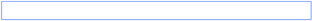 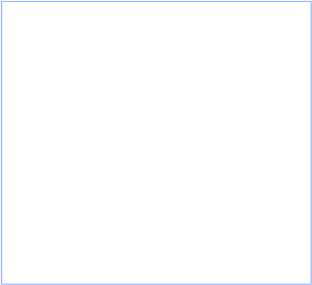 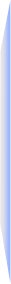 Evaluation of performance spreads
Performance parameters
Name
1   Product 1

2   Product 2

3   Product 3

4   Product 4


5   Product 5
▪  Large performance      spread values can be  indicators for a too       wide performance        range, leading to high cost for basic variants
▪  To solve
–    Reduce                  performance          range
–    Split cluster
–    Carefully design    modules with         potentially 2           performance          versions
▪  Experience shows:      Performance range     values of up to 1.4       can be covered with 1 variant1
Speed
Speed
In km/h

10
Payload
Value
In tons

7
Spread factor

2.0
Spread factor
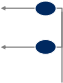 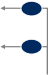 2.3
<20000
<250
<500
Speed
15
11
3.0
3.7
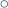 4
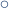 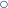 5
2
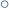 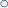 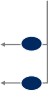 3
5
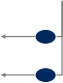 20
17
5.7
20
3
1.0
|  39
来源：客户案例；
K
例子--代表性产品的价差分析1
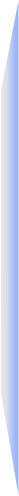 评价业绩差价
绩效 参数


名称
有效载荷
价值
单位：吨
7



11



3



17




3
速度
速度
单位：公 里/小时
10



15



5



20




20
▪  大的性能差值可能是   性能范围过大的指标，  导致基本变型的成本   过高。
▪  要解决
–   缩小性能范围
–   分组
–   精心设计可能有2  个性能版本的模块
。
▪  经验表明。 1个变体1 可 以覆盖高达1.4的性能  范围值。
利差系 数
利差系 数
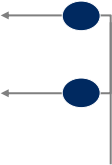 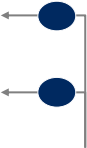 1   产品1



2   产品2



3   产品3



4   产品4




5   产品5
2.3
2.0
<20000
<500               <5000
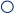 4
3.0
3.7
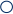 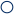 5
2
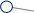 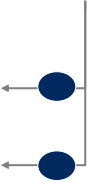 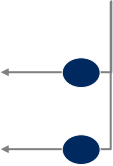 4.0
5.7
1.0
4.0
1 工程上典型的缩放系数是1.4(~sqrt(2))，例如， 对DIN纸格式的缩放。
|  40
来源：客户案例；
避开"成本驱动因素"的常见陷阱 和技术解决方案"的途径
潜在的陷阱
▪ 代表不反映真实市场
▪ 视野局限于全球或地方代表制。
▪ 未列入未来趋势
▪ 代表的组织努力超过其价值贡献。
代表性产品
H
I
▪ 市场营销和工程之间的沟通可能是具有 挑战性的
▪ 通用件水平过高，价差过低。
产品之间的成 本差异
K
|  41
来源：乙方
需要考虑3个关键路径，以衍生出基于市场的模块化产品设计。
主要讨论(见第4 章)
主要分析(见1-3章)
要解决的问题
市场在哪里？
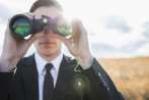 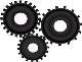 要解决的问题
产品需要涵盖哪  些内容？
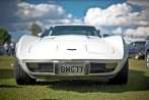 要解决的问题
▪ 代表产品
有哪些技术解决  方案？
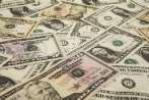 |  42
来源：乙方
需要回答4个指导性的问题，以界定 模块化产品组合
指导性问题
例子
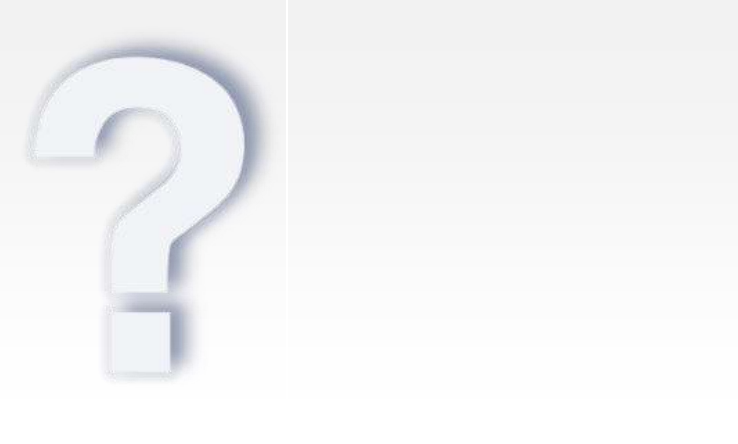 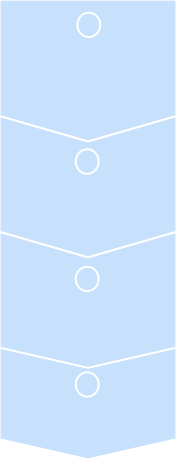 哪些模块
▪  要有区别
▪  可以缩放，或
▪  可以永远不变？
▪  所有产品均采用相同的电机-泵-液压的布局和设计 原理，但比例与功率相同。
▪ 根据有效载荷的不同， 采用不同的动力系统技术
允许模块混搭的前提条件是什么    ▪ 车身上所有可能的发动机类型都有相同的发动机支
？                                                        架。
P
|  43
来源：乙方
L
办法
▪ 定义系统与环境的边界
▪ 根据以下情况确定系统可能的模块 分割，例如：
–  职能任务
–  生产过程
▪ 与产品系统专家一起调整最终的模 块分割
▪ 将客户决策维度连接到模块
▪ 根据模块变体的数量，推导出自上 而下的目标设想。
–  高级工程视角
–  战略管理愿景
模块的差异化，首先要确定最佳的。  基于技术考虑的模块细分
客户决定
Define module split
I
II
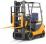 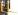 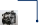 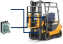 Lifting and  lowering
Bottom-up    technical      input
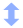 Top-down     managerial   input
Aspiration   for number  of module    variants
|  44
来源：乙方
L
例子--系统边界和标准来导出模块
系统边界
设定系统边界
I
二
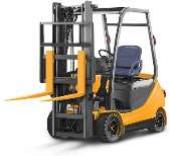 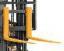 叉臂
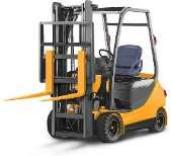 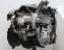 电机
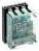 资料来源：《伪装的乙方机械客户实例》；乙方；大西洋培训：。伪装的乙方机械客户实例；乙方；大西洋培训：
http://www.atlantictraining.com/ 。                                                                                                                                          |  45
shop/c-forklift-training- 115- 1 .html
L
例子--模块变体的数量是受 客户决策特征和战略诉求
模块	
客户决策特征    叉臂                      电机                控制器             液压                 底盘
自下而上的   技术投入
自上而下的   管理投入
对模块变体  数量的期望
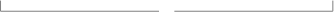 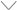 |  46
来源：客户案例；
M
办法
▪ 确定复杂性/成本驱动因素及其断点
。
▪ 地图市场需求，按成本驱动因素划  分
▪ 计算变型产品的总成本为直接产品  成本(包括规模经济和复杂成本)    的总和1。
–  从一个变量开始
–  迭代增加变体，计算和比较成本 ，直到达到最低成本的解决方案

。
推导出最佳的模块变体数量。
结果。模块变体的最佳数量
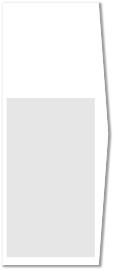 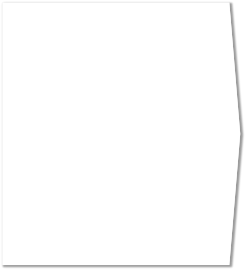 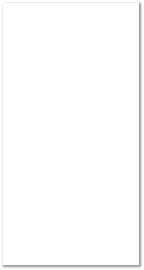 III
IVa
IVc
A market overview mapped by  lifting height and payload was   created to understand demand
The first variant was  placed to cover all     market requirements
Ia

Ib
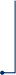 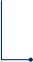 750
Cargo size,
in mm
SIMPLIFIED
0
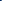 Payload,
in tons
MEUR
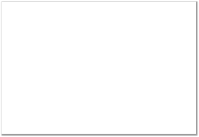 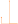 Won                 Lost
Estimated market volume

Future units
Lifting speed,
in m/s
0,6
0
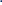 Payload , in tons
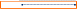 <250                    <5000
0
21
4000
Type G
<500
<1000
<20000
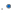 E
F
Type
Type D
II
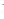 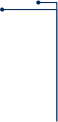 Type C
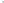 eral market           view and won      lost informatio     	to fine-tune          		rmance                 daries of each   nt
n
Type B
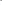 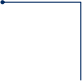 Breakpoints for       main cost drivers   define variant           performance            limits
TBD
12
Lifting height, in mm
IVb
One variant at a time was added heuristically considering “sweet spots” and technical constraints
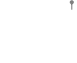 # variants
V
Final number of     variants is fine       tuned considering
also non-cost   considerations
关于方法的详细说明很快就会在一份单独的KNOW
文件中提供。
1 PD"产品组合合理化和模块化/标准化工作的复杂性建模成本"中提供了详细的见解。  KNOW ID 817493
|  47
来源：乙方
M
寻找最佳模块变体数量的方法论
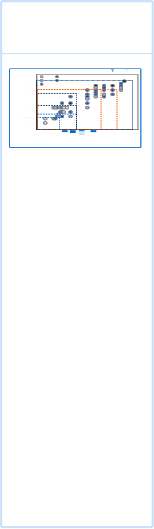 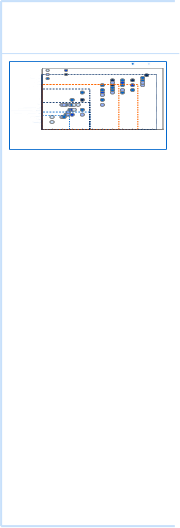 微调计算


Estimated  market volume
Future  units
Payload ,  in tons
<5000
<20000
<1000
Type  E                                            Type  F
Type  D
Type  C
General  market                                                              overview  and won                                                       and  lost  information                                                  help to fine-tune                                                            performance                                                                      boundaries of each                                                    variant
	r      a       points for
main cost drivers
define variant
performance
limits

V▪  在考虑到非成本
因素的情况下， 微调变体分布情 况
地图市场情况


Estimated  market  volume
Future  units
Payload ,  in  tons
<5000
<20000
<1000
Type  E                                                     Type  F
Type  D
Type  C
General  market                                                                           overview  and  won                                                                   and  lost  information                                                             help  to  fine-tune                                                                         performance                                                                                     boundaries  of  each                                                               variant
	r        a        points  for
main  cost  drivers
define  variant
performance
limits


三▪ 绘制主要成本驱动因 素的市场容量分布图 (投入部分A、B)。
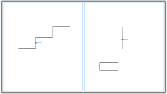 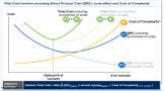 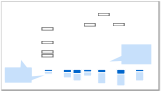 Approach
Result: Performance requirements
Payload
Cost
in EUR
Won
Lost
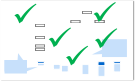 Won
Lost
<250

<500
750
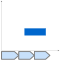 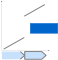 Cargo size,
in mm
Type  G
<250

<500
0
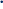 Type  G
Payload,
in tons
Discrete price   jump
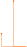 Lifting speed,
in m/s
0
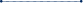 Type  B

Type  A
Type  B

Type A
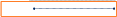 Single   mast
Duplex   mast
Triplex   mast
0
4000
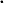 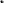 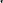 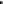 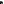 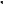 Lifting  height ,  in  mm
Lifting  height ,  in  mm
▪   A single mast can only realize a limited lifting height;   beyond only multiple mast solutions can be used

▪   Duplex and triplex masts with a more sophisticated     technology lead to cost jump
|  48
来源：乙方
M
V
例子--开发最佳的桅杆变体数量。
使用直接产品成本(DPC)和复杂   性成本计算了所有方案的桅杆变体 的总成本。
Ia

Ib
三
四a
四c
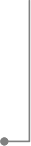 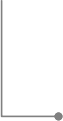 简单化
MEUR

21
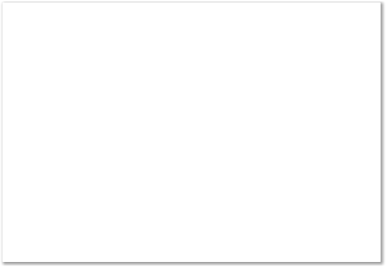 DPC
CoC


最低成本 桅杆
Won                Lost
Estimated market volume

Future units
Payload , in tons
Type
二
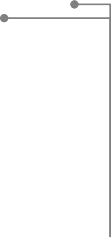 Type C
16

15
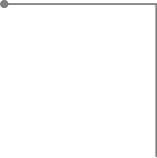 13
12

11  11  11
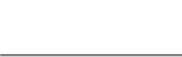 Breakpoints for     main cost drivers define variant         performance          limits
TBD
Lifting height, in mm
12
3    4    5    6    7    8    9    10  11
#变种
考虑到非成本因素，
对最终的变体数量进
行微调
四b
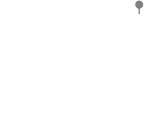 。
|  49
来源：客户案例；
M
Ia
例子--业绩要求和主要成本驱动因素 Ib  桅杆的
主要成本驱动因素
办法
结果。业绩要求
货物尺寸。
单位：毫米
750
有效载荷：
单位：吨
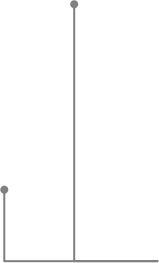 提升速度， 米/ 秒
0
提升高度。
单位：毫米
0
4000
|  50
来源：客户案例；
M
二
实例--主桅成本的技术断点 司机
提升高度
有效载荷
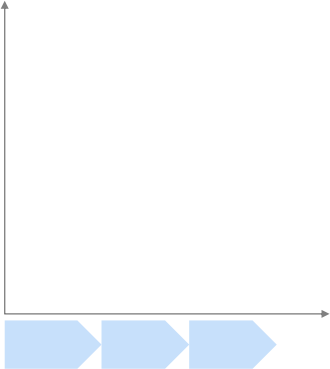 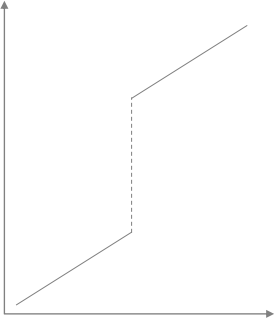 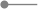 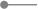 单人 桅杆
双层 桅杆
材料2
|  51
来源：客户案例；
M
三
例子--桅杆变体景观的市场覆盖率
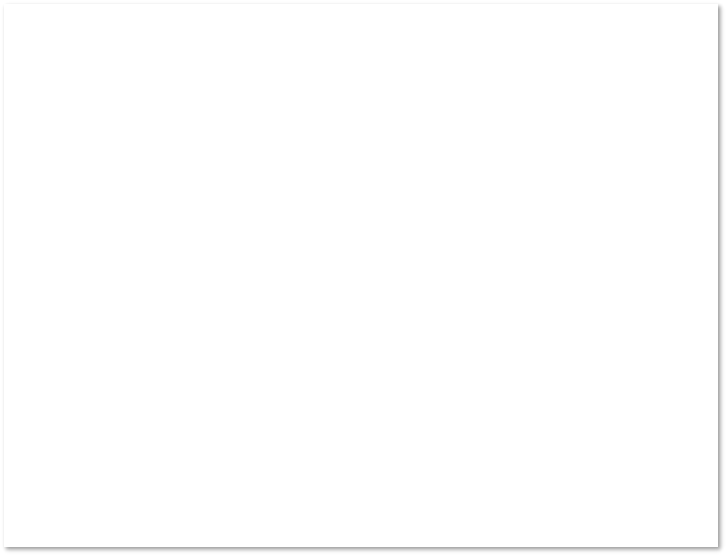 估计市场容量

未来单位
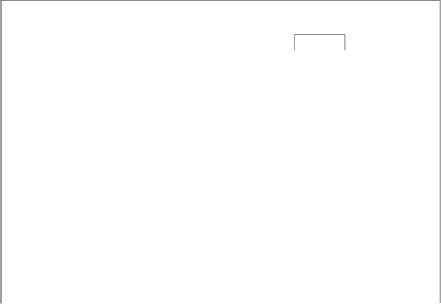 有效载荷(吨)
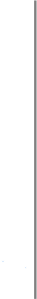 <250              <500              <1000              <5000

G型
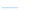 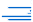 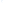 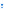 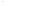 F型
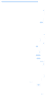 E型
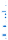 ▪   绘制未来市场分布图，   并为两个主要成本驱动  因素分别绘制图表
–    起重高度和
–    有效载荷
▪   赢利和亏损量表明当前  市场强劲，未来市场潜  力巨大。

▪   桅杆变体的极限可以通  过应用断点规则来直观  地确定，在第3章中解释 了这一点。
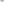 D型
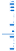 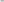 C型
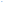 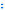 B型
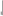 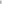 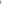 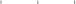 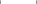 四
提升高度，单位：毫米
主要成本驱动因素 的断点定义了变量 的性能限制。
|  52
来源：客户案例；
M
四
示例--模块总成本计算公式
总费用，包括 规模经济
A1
费用
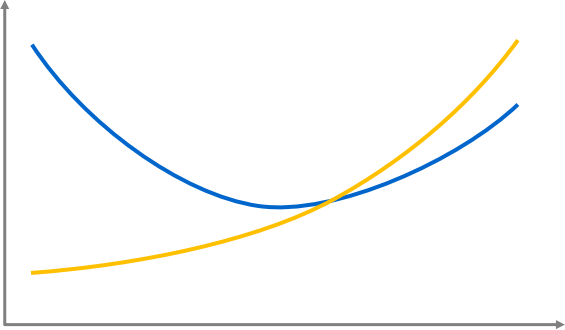 A1
B
+
A2
B
复杂度成本1
A2
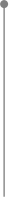 B
▪
A1
# 变体数量
n
1
目标函数
最佳总成本=Min( Σi DPCvariant ix  年产量变量i+ n个变体的复杂度成本)
1 EM指南。复杂度建模的成本知道ID 817493
|  53
来源：客户案例；
目标和起点
▪   所有变体的总成本的整     体优化
▪   迭代过程需要添加或删     除变体，并定位断点。
▪   尤其是定位断点需要深     刻分析
▪   关键假设。主要成本驱     动因素的性能和成本是     线性依赖的(LPP)
M
四
例子--模块变体断点定位指南 用于优化成本
方法。根据主要成本驱动因素绘制产品数量分布图
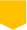 I▪   好，但没有优化的性能断
点
▪   I以下的产品具有I相同的性 能和成本，相当于I处的最 高性能产品。
▪   相邻的大批量产品未使用I
容量


I
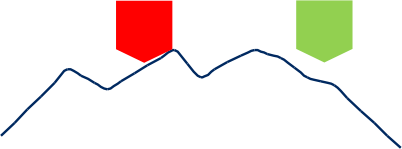 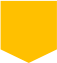 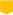 三
二
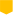 ，规模经济的积极效应。
200
400
1200
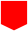 不利的性能断点
左侧大批量产品规格过高 ，导致大批量产品成本较 高
▪

▪
二
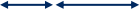 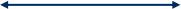 费用
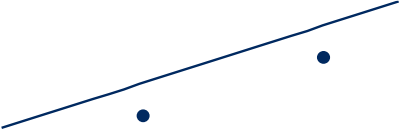 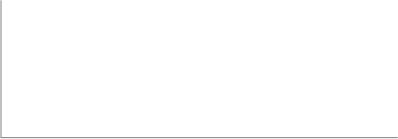 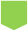 三▪  优化和最有利的性能断点
▪   大批量、高性能的产品向 右缔结变型边界，决定成 本；优化避免过度规格化
。
▪   规模经济的最佳利用
200
400
1200
性能(速度)
经验法则。  将变量断点定位在略高于交易量峰值的"甜蜜点"，以避免过度规 格化，并利用规模经济。
|  54
来源：客户案例；
N
办法
▪ 为不同的市场群组分配相应 性能范围的模块变体。
▪ 首先假设所有模块变体的组 合都是可能的。
▪ 在集群中部署特定的变体时 应用排除法，例如，出于以 下原因。
–  法律规定
–  市场需求

–  技术限制和界限
识别模块之间的连接逻辑------ 哪些是可以组合的？
结果。可能的模块组合概览
Spanning of the solution       space
Reduction by exclusions
Rule of thumb: Solutions will only be developed for significant volumes
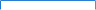 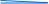 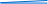 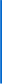 Cluster 1
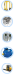 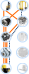 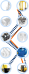 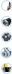 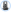 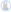 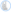 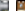 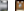 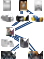 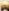 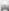 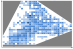 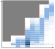 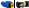 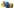 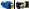 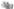 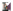 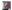 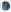 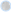 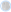 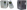 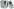 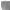 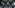 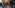 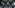 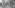 4 Combinations
4 Combinations
1 Combination
3 Combinations
L
,
|  55
来源：客户案例；
N
减少完整的解决方案空间，减少到有用的模块组合。  在设计的平台上，通过应用排除项
溶液空间的跨度
减少的不适用情况
模块组合
Rule of thumb: Solutions will only be developed for significant volumes
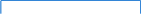 Exclusions determine which module combinations can be realized
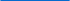 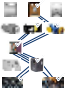 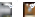 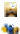 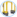 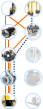 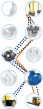 20.000
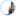 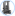 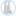 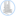 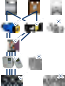 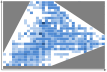 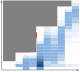 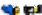 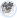 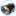 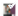 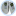 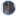 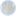 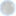 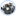 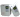 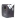 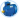 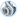 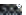 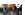 4 Combinations
4 Combinations
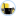 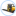 1 Combination
3 Combinations
▪
L
D
|  56
来源：客户案例；
N
将模块变体分配给合适的市场群组
办法
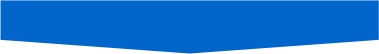 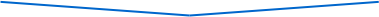 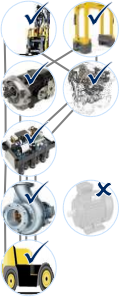 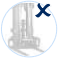 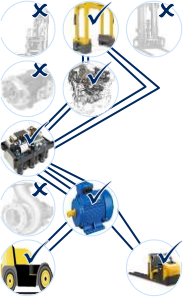 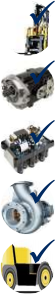 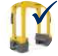 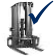 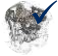 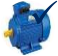 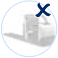 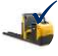 4个组合
4个组合
|  57
来源：客户案例；
N
减少不包括的模块组合
可行的组合                                 排除                   不适用
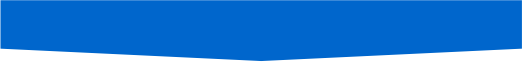 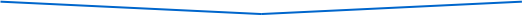 模块	
桅杆



电机



电气控制



泵




身体
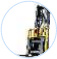 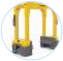 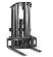 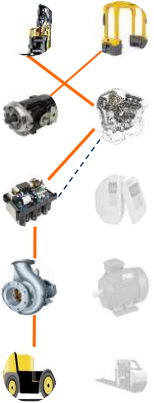 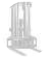 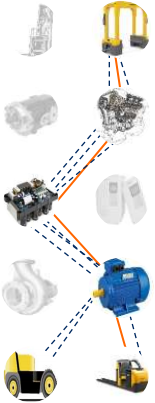 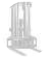 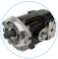 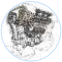 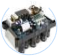 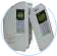 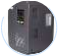 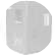 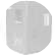 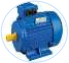 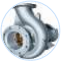 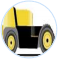 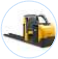 3个组合
1个组合
|  58
来源：客户案例；
O
从功能到接口规范的过程 系统块到模块和特定的   接口属性
本发展计划的重点
模块牵头--主导模块(非
主导模块的投入)
系统簿所有者
研发
负责
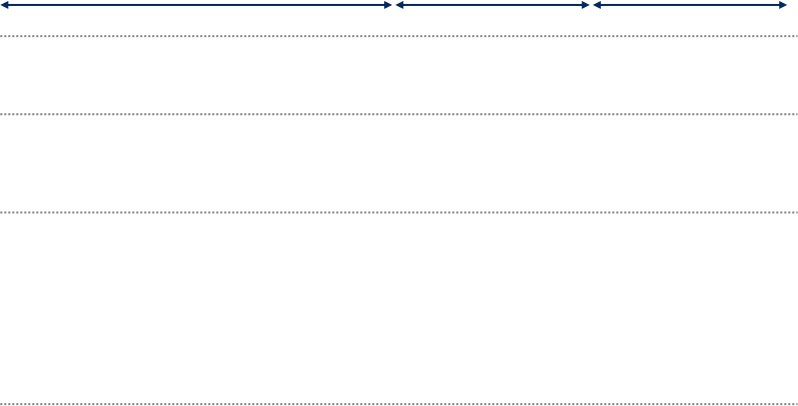 I                                                        二                                                   三
流程步骤
规格功能块
相互依存矩阵的定义
接口规格
工程和设计
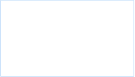 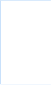 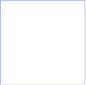 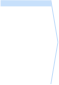 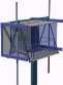 Approach
▪  Parts and components are typically   connected
–   Mechanically
–   Electrically
–   Through design language
▪  Map the components of the future      product, e.g., using todays product    structure as proxy
▪  Draw the connecting chains
–   Mechanical chain
–   Electrical chain

–   Visual design chain
Result: Connecting chains of system functional blocks
▪  Separation of system into functional blocks

▪  Connecting chains between blocks, being basis for             identification and design of interfaces
…
Electrical interfaces       Mechanical interfaces
Modules
Lead
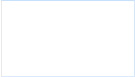 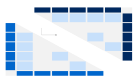 Module 1: Motor

Module 2: Body
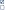 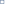 Inter-modular requirements
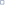 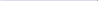 Body                                    Cabin and doors
Motor
Pump
Mast
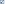 ▪     Static forces
▪     Dynamic forces

▪     Package space
▪     Forces and            torque
▪     Replaceability
Reference to interface
specification sheet
▪     Forces and           torque

▪     Serviceability
▪     Forces and           torque

▪     Serviceability
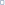 Variant-                         interactions
	  
Electrical chain
	               
Visual                     chain
	1                                                           1
Cabin                                                                                                                                
truck
	                                                                                                                           system
	                                                                                                                                                                      separa-
	ted into
1                                                     1
	                                                                                      blocks
	                                                                                 ▪   Develop-
2
ment of             interfaces
	                                        Body weight will                                                                                                     for the
	                                                                                                              links in
	                                                                                                                      between
	                                                                                                                       blocks
Wheels                                                                                                                                                       Display unit
Example: Full size and
maximum total weight                                                                                                   
determines size of wheels                                                                                           
and number of wheel screws
driving
driving
driving
driving
driving
Body
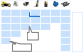 XX
chain
chain
chain
chain
1   Mechanical
Mechanical
Mechanical
Mechanical
Mechanical
Mechanical
Mechanical
Mechanical
Mechanical
Mechanical
Mechanical
1
Body
Body
Body
Body
Body
Body
Body
Body
Body
Body
Body
Body
Body
Cabin
Cabin
Cabin
Cabin
and
and
doors
Pump
Pump
Pump
Energy
Energy
Energy
storage
storage
storage
storage
controls
controls
controls
controls
Tower
Tower
Tower
Tower
Motor
Motor
Motor
Electric
Electric
Electric
Electric
Electric
Electric
Electric
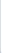 Interface owner	
Function: tbd
Department: tbd

Due date
design
design
design
design
design
Cabin and       doors
Body
1
1
Main body                                                                    Tower
frame
frame
frame
frame
frame
frame
frame
frame
frame
frame
frame
frame
frame
Pump
Pump
Pump
Pump
unit
unit
unit
Battery
Battery
Battery
Battery
Battery
Battery
Battery
unit
unit
unit
unit
unit
unit
Controls
Controls
Controls
Controls
Controls
Controls
Controls
Motor
Motor
Motor
Motor
Motor
插图
▪   Forklift
frame
frame
frame
frame
frame
frame
frame
frame
structure
structure
structure
structure
structure
structure
structure
structure
structure
1
1                                                     1                                                           1
1
1
▪
▪
▪     Torque

▪     Maintainability
Bolts
Nuts
Deadweight
Deadweight
Deadweight
Deadweight
Deadweight
Deadweight
Deadweight
Deadweight
Deadweight
Deadweight
Deadweight
Deadweight
Deadweight
Deadweight
Deadweight
Glass
Glass
Glass
panels
panels
panels
panels
panels
Inverter
Inverter
Inverter
Inverter
Inverter
Inverter
Inverter
Inverter
Cabin and       doors
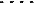 Motor
M.1
2
2
functional
Hydraulic
Hydraulic
Hydraulic
Hydraulic
Hydraulic
Hydraulic
Hydraulic
Hydraulic
Hydraulic
Hydraulic
Hydraulic
Hydraulic
Charging
Charging
Charging
Charging
Charging
Charging
Position
Position
Position
Position
Position
Chassis                 Doors                                              Forks
hoses
hoses
hoses
hoses
hoses
hoses
hoses
hoses
hoses
hoses
hoses
electronics
electronics
electronics
electronics
electronics
electronics
electronics
electronics
sensors
sensors
sensors
sensors
sensors
sensors
sensors
▪      ▪      ▪
M.4

M.5
Forces                       Dynamic speed       Weight of load
▪
Foundation       mounting
Motor
Pump
M.2

M.3
Interfaces
Suspension
Suspension
Suspension
Suspension
Suspension
Suspension
Suspension
Suspension
Suspension
Suspension
Suspension
Suspension
Suspension
Suspension
Suspension
Auxiliaries
Auxiliaries
Auxiliaries
Auxiliaries
Auxiliaries
Auxiliaries
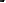 determine
determine
determine
determine
determine
determine
determine
determine
determine
power
power
power
level
level
level
level
level
level
level
of
motor
motor
and
and
and
and
and
pump
▪
Foundation       mounting
▪     Shaft
Pump
Mast
User
User
User
User
User
▪     Hinges
Mast
▪     Bolts and nuts
▪     Piston mounts

▪     Hydraulic tubing
interface
interface
interface
interface
interface
interface
interface
interface
M.6
Body
Cabin and doors             Motor
Pump
Mast
▪  将系统划分为单独的功能
▪  功能必须是排他性的
▪  确定相互依赖的功能
▪  递增矩阵的推导方法
▪  机械、 电气和信息接口的 不同矩阵
▪  确定每个接口的性能参数
▪  标准化程度的确定
–  全球标准
–  参数化
–  可升级
–  离散型解决方案
▪  性能范围的规格
▪  详细
每个接口的设计和尺寸
说明
▪  标准化程度如何？
▪  性能参数的范围是什么？
▪  存在哪些功能？
疑问
回答
▪  有哪些接口？
▪        …
|  59
来源：客户案例；
O
I
panels

	3
办法
▪ 零件和部件通常是连接在一起的
–  机械方面
–  电动
–  通过设计语言
▪ 绘制未来产品的组成部分，例如，  用今天的产品结构作为代理。
▪ 画出连接链
–  机械链
–  电气链
–  视觉设计链
Glass
分析模块之间的连接链，以 确定正确的接口
结果。连接系统功能块的链条
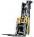 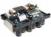 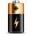 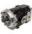 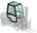 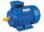 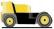 Body
Pump
Tower
Energy storage
Motor
Electric controls
1 
Main body
frame
Cabin frame
Pump unit
Battery unit
Motor unit
Controls
1
1
1
1
Tower      structure
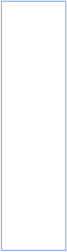 2
2
2
3
3
3
Deadweight

	3
Hydraulic
pistons
Cooling
circuit
Motor
foundation
Inverter
1
1
1
1
1
Pump          foundation
2
2
1 

Chassis
1 
Doors

	3
Forks
Charging
electronics
Position
sensors
1
1
Hydraulic hoses
2
2
1 

Suspension
Auxiliaries
Temperature
sensors
1
Body weight will   determine power level of motor     and pump
2
Wheels
Display unit
1
2
3
3
User
interface
2
3
|  60
来源：客户案例；
O
I
例子--独立功能块和连接 叉车系统的链条
变异驱动的相互作用

	 1    机械链           	 2    电气链           	 3     视觉设计链
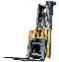 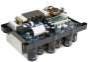 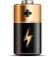 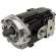 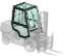 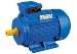 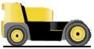 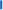 1
1
1
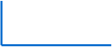 机舱框架
泵机组
电池单元
电机单元
主体框架
控件
2
2
3
3
3
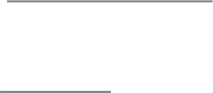 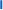 液压活塞
1
1
1
1
1
载重
电机基础
逆变器
玻璃板
冷却回路
2
3
3
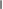 1
1
1
1
底盘
液压软管
位置传感器
叉子
门类
2
3
1
悬架
辅助人员
体重将决定电机   和泵的功率水平。
2
车轮
3
3
3
|  61
来源：客户案例；
O
二
办法
▪ 创建一个矩阵，将所有的功能模块  相互映射。
▪ 对于每个连接，确定
–  (物理)接口，如接口部件、螺丝 、导线等。
–  模块间的要求，如力、电流、尺 寸等。

▪ 与跨职能团队一起做接口矩阵--缺   少一个接口或需求将导致设计阶段  的困难和更高的成本。
相互依赖矩阵确定接口类型和 各连接链的要求
结果：相互依存矩阵
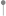 Module 1
Module 2
Module 3
Module 4
Module 1
Module 2
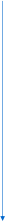 Module 3
Module 4
INTERFACES
…
Module 4
|  62
来源：客户案例；
O
二
方法----相互依存矩阵
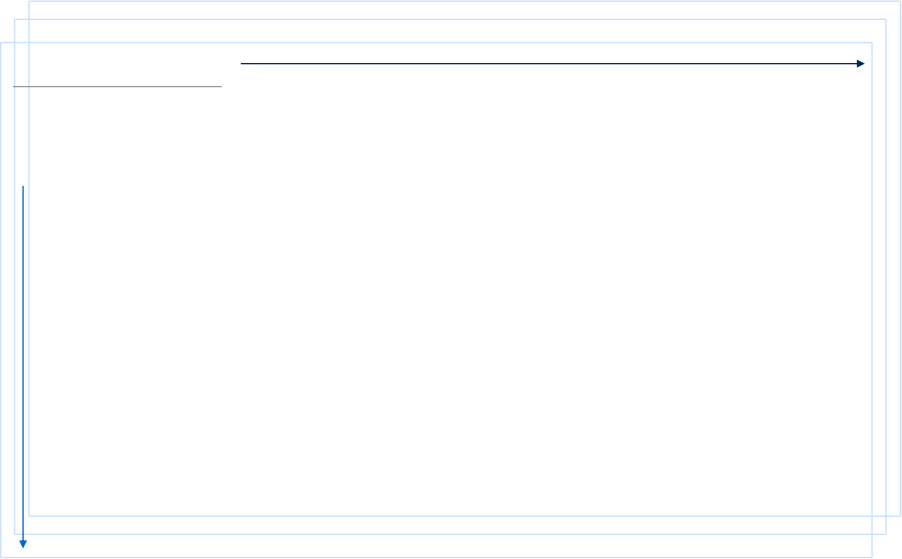 …

电气接口 机械接口
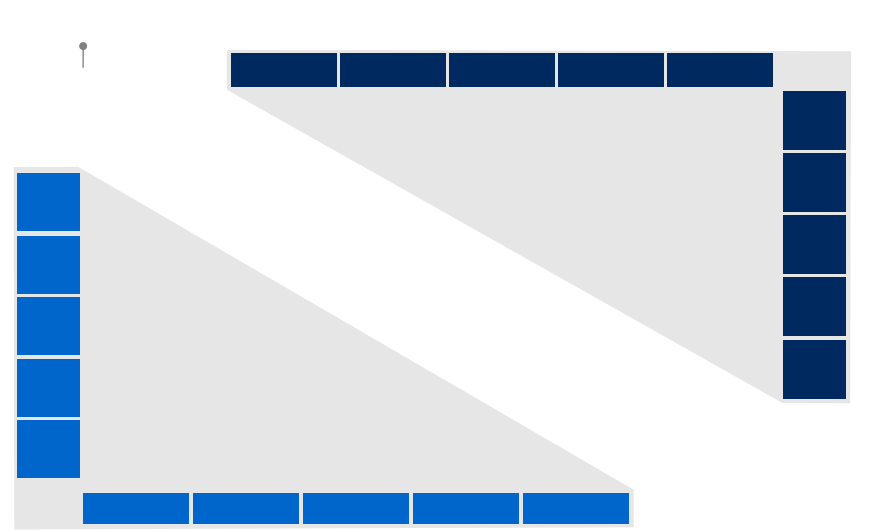 模块间要求
模块1
模块二
模块三
模块4
…
矩阵填写适用的接口类别，如 机械、物理、材料交接。
模块1
矩阵的这一半收集了接口或接口组 件的模块间需求。
模块1


模块二



模块三
模块二
模块三
模块4
界面
…
矩阵的这一半反映了接口或接
口组件的类型。
模块4
…
模块1                       模块二                    模块三                    模块4                        …
|  63
来源：乙方
O
二
方法----相互依存矩阵
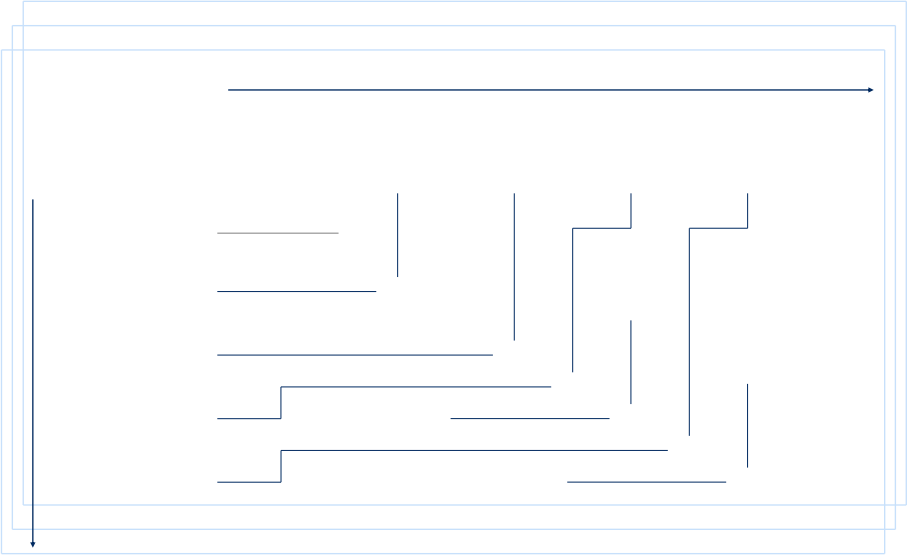 …

电气接口
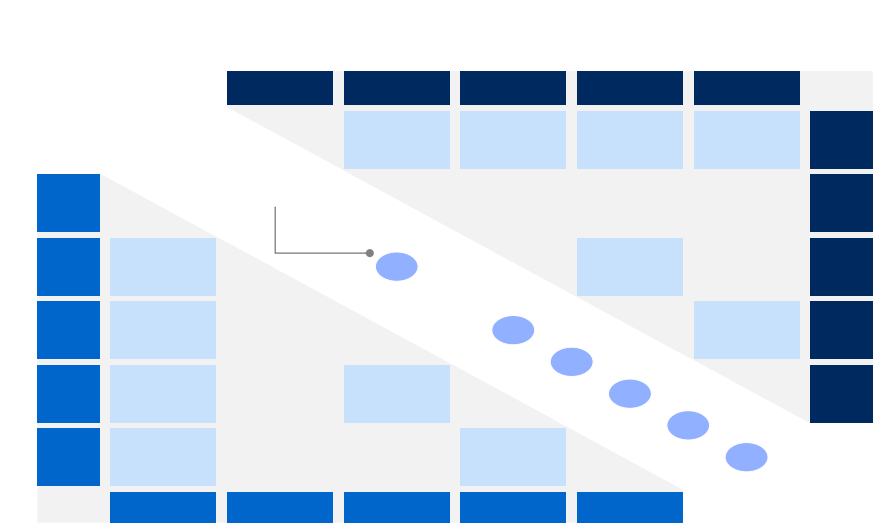 机械接口

模块间需求
机舱和门
电机
身体
桅杆
泵
静力
动态力    包装空间
▪
▪
▪
▪    力和扭矩

▪    可更换性
力和扭矩 服务性
力和扭矩 服务性
▪
▪
▪
▪
身体
参考接口规格表

身体
机舱和门
螺栓 坚果
扭力

可维护性
▪
▪
▪
▪
机舱和门
电机
M.1
部队
动态速度 负载重量
▪
▪
▪
电机
▪    基础安装
泵
M.2


M.3
介面
基础安装
桅杆


M.5
泵
▪    轴
▪
M.4
活塞支架 液压管
铰链
螺栓和螺母
▪
▪
▪
▪
桅杆
M.6
身体                              机舱和门                       电机                              泵                                 桅杆
|  64
来源：乙方
O
三
办法
▪ 对于接口矩阵中的每一个确定的接 口，收集所有需要的信息来定义接 口。
▪ 就标准化程度达成一致，  例如：
–  1个全球标准解决方案
–  参数化解决方案
–  可扩展的解决方案
–  离散型解决方案
▪ 分配接口的所有权，一般是先分配 给需要接口的研发部门和工程师。

▪ 包括对未来需求、发展和对接口影 响的了解。
将接口细节编入接口指南
供开发过程中使用和参考的数据表
结果。规格表中定义的接口
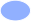 M.1
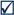 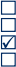 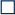 Legend
Example
|  65
来源：客户案例；
O
三
决定接口类型的规则。
|  66
来源：客户案例；
M.1
O
三
例子--接口规格情况表
模块
模块1：电机


模块2：身体
铅
接口所有者
功能：待定
部门：待定

截止日期
|  67
来源：客户案例；
P
综合调查结果并制定目标图，以便 未来产品平台
办法
结果。未来市场前景
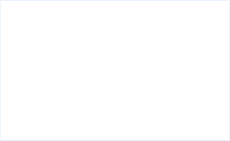 ▪ 将各要素      的结果和见解记录下 来，        并提供给整个组织和有关 各方。
▪ 将零碎的部件组装到目标图片上
。
– 原型数量(基于市场集群)
– 模块的变体数量
– 使用和分享模块的战略
▪ 为每个原型制定规格表，以开始   开发。
Market cluster 2
Market cluster 3
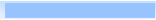 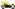 Fully modular solution
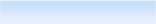 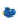 Power-  Option 3   	Power-Option 4
Main modules
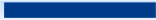 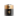 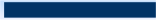 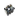 ▪  Product line 3.3

▪  Product line 4
▪  Product line 1.4
▪  Product line 1.5

▪  Product line 3.2
▪  Extension of today’s portfolio
|  68
来源：客户案例；
P
例子--确定了5个系统，以涵盖
完整的细分市场(目前和未来可能的演变)  。
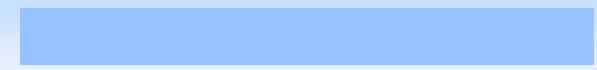 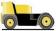 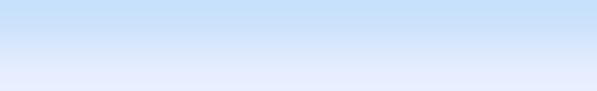 电源选项1
电源选项2
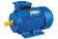 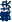 高速选项
主要
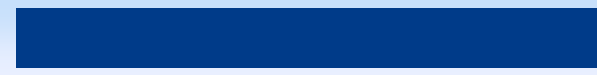 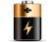 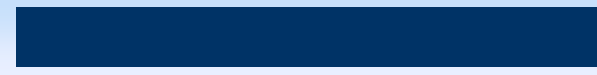 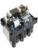 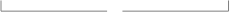 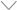 |  69
来源：客户案例；
P
例子--特点和性能说明 市场群组1的范围
混凝土、水泥、钢 板
建立接口
案)
|  70
来源：客户案例；
P
将调查结果编入系统级模块书。  体系书
|  71
来源：乙方
P
编制制度书的检查表
内容要素
|  72
来源：乙方
|  73
来源：乙方
避免"模块化产品设计"道路上的常见陷阱
解决办法
L
M
N
O
模块化产品组合 设计
P